CHAPTER 6Introduction to Resource Management
Objectives
To clearly identify resource used in construction industry.
To explain ideas behind optimization clearly.
Get a broad picture of the various applications of  optimization methods.
2
Introduction
Introduction
The construction industry exists in an environment that is both economically and technologically dynamic.


Time, money, and resource constraints, coupled with the high market competition have forced many construction firms to focus more closely on their operations.
Introduction
Introduction
Resource Definition 

Resource is any thing that can be used to satisfy construction needs.


Types of Resource
Introduction
Introduction
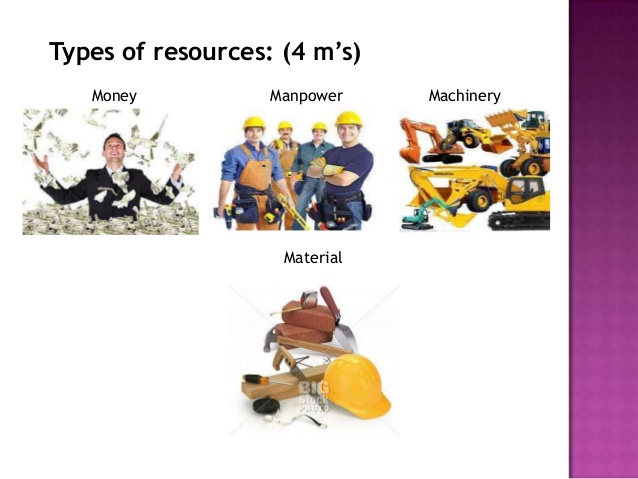 Introduction
Introduction
Optimization : The act of obtaining the best result under the  given circumstances.
Design, construction and maintenance of engineering systems  involve decision making both at the managerial and the  technological level
Goals of such decisions :
to minimize the effort required or
to maximize the desired benefit
6
Introduction (contd.)
Optimization : Defined as the process of finding the conditions  that give the minimum or maximum value of a function, where  the function represents the effort required or the desired  benefit.
7
Introduction (contd.)
Resource optimization is the set of processes and methods to match the available resources (human, machinery, financial) with the needs of the organization in order to achieve established goals.
applications of optimization.
Design of structural units in construction, machinery, and in  space vehicles.
Maximizing benefit/minimizing product costs in various  manufacturing and construction processes.
Optimal path finding in road networks/freight handling  processes.
Optimal production planning, controlling and scheduling.
Optimal Allocation of resources or services among several  activities to maximize the benefit.
Transportation problem
Agricultural applications
Military applications
9
Art of Modeling : Model Building
Development of an optimization model can  be divided into five major phases.
Collection of data
Problem definition and formulation
Model development
Model validation and evaluation or performance
Model application and interpretation of results
10
Data collection
Data collection
may be time consuming but is the fundamental  basis of the model-building process
extremely important phase of the model-building  process
the availability and accuracy of data can have  considerable effect on the accuracy of the model  and on the ability to evaluate the model.
11
Problem Definition
Problem definition and formulation, steps involved:
identification of the decision variables;
formulation of the model objective(s);
the formulation of the model constraints.
In performing these steps one must consider the following.
Identify the important elements that the problem consists of.
Determine the number of independent variables, the number of  equations required to describe the system, and the number of  unknown parameters.
12
Model development
Model development includes:
the mathematical description,
parameter estimation,
input development, and
software development
The model development phase is an iterative  process that may require returning to the  model definition and formulation phase.
13
Model Validation and Evaluation
This phase is checking the model as a whole.
Model validation consists of validation of the assumptions and  parameters of the model.
Sensitivity analysis to test the model inputs and parameters.
This phase also is an iterative process and may require returning to  the model definition and formulation phase.
One important aspect of this process is that in most cases data used in  the formulation process should be different from that used in  validation.
14
Modeling Techniques
Different modeling techniques are developed to meet the  requirement of different type of optimization problems. Major  categories of modeling approaches are:
classical optimization techniques,
linear programming,
nonlinear programming,
geometric programming,
dynamic programming,
integer programming,
stochastic programming,
evolutionary algorithms, etc.
Linear programming  will be discussed in the subsequent  lectures.
15